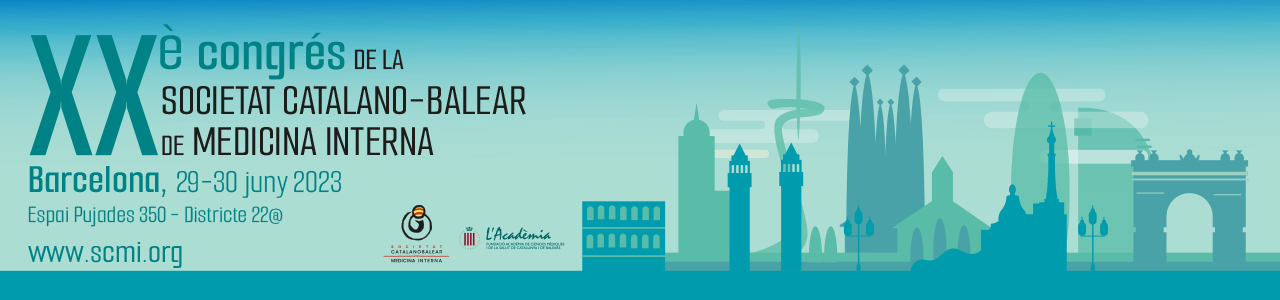 Nom ponent
Hospital/centre
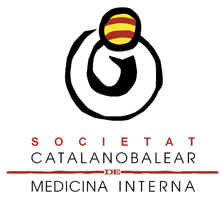 A
B
C